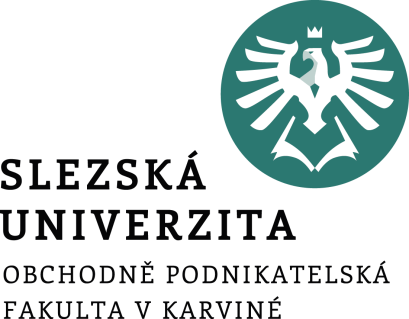 Informatika pro ekonomy I INM/BPZIEINM/BKZIE
Formátování
Ing. Radim Dolák, Ph.D.
Formátování
Formátování textu je jeden ze základních úkonů v textovém editoru, kdy lze měnit velikost, barvu, druh písma a mnoho dalšího. 
Mimo základního formátování písma a odstavce je nutné používat i formátování pomocí stylů, které výrazně urychlí práci s vícenásobným formátováním textů nebo odstavců. 
Styl je nástroj pro jednoduché a rychlé formátování formou jednoho kliknutí myši na název uloženého stylu, který obsahuje množinu formátovacích příkazů, které pak už nemusíme zdlouhavě ručně nastavovat. 
Formátování pomocí stylů je tedy efektivní způsob jak rychle použít sadu možností formátování, která bude konzistentní v celém dokumentu.
Formátování
Hlavní oblasti práce týkající se formátování jsou následující:
Formátování písma/znaků
Formátování odstavce
Vytváření seznamů
Práce se styly
Práce s textem ve sloupcích
Nastavení vzhledu strany dokumenty
Formátování písma/znaků
Zadání: 
Otevřete soubor FormatovaniZnaku.docx.  
Vyberte nadpis Půvabné lilie na začátku dokumentu a změňte u něj font na Monotype Corsiva, dále mu změňte velikost na 26 bodů. 
Text nadpisu podtrhněte dvojitou červenou čarou pomocí formátování písma. 
Nastavte barvu slova růžové v druhé větě druhého odstavce na růžovou. 
Zvýrazněte frázi bohaté plameny zlata na konci druhého odstavce žlutou barvou. 
Ve třetím odstavci naformátujte text Polyanna, Tiger Rabies, Ariadne, Schearazade pomocí stylu kapitálky. 
Pomocí kopírování stylu naformátujte v tomtéž odstavci v posledním řádku texty Ace of Hearts a Reveries stejným stylem jako v bodě 5. 
Vyberte veškerý text týkající se názvů květin (naformátovaný stylem kapitálky viz body 5 a 6), použijte výběr textu s podobným formátováním. Vybraný text naformátujte tučně.
Formátování písma/znaků
V posledním odstavci zaměňte velikost malých a velkých písmen. 
V textu posledního odstavce nastavte proložení znaků rozšířenými mezerami o 2 body. 
V prvním odstavci vymažte veškeré formátování.
Formátování odstavce
Zadání: 
Otevřete soubor FormatovaniOdstavce.docx.  
Zobrazte v dokumentu znaky odstavců a další skryté znaky formátování. 
Zalomte text nadpisu za slovem akcí tak, aby odstavec tvořily dva řádky stejného odstavce. 
Zarovnejte nadpis na střed dokumentu. 
Zarovnejte první odstavec do bloku. 
Nastavte odsazení prvního řádku v prvním odstavci o 1,5 cm. 
Přesuňte se na odstavec začínající slovy V popisu je třeba vysvětlit… a odsaďte celý odstavec zleva o 1,5 cm. Dále proveďte odsazení téhož odstavce zprava ke značce 12,5 cm.  
Nastavte u nadpisu mezeru za odstavcem na 18 b.
Formátování odstavce
Do odstavce začínajícího slovy V popisu je třeba vložte iniciálu do dvou řádků, použijte font Algerian, vzdálenost od textu nastavte na 0,5 cm.  
Vyberte poslední čtyři řádky dokumentu začínající slovy Poslední část oznámení. Tento text zarovnejte na střed, zrušte přidávání mezer mezi odstavce se stejným stylem a nastavte řádkování na 1,5 řádku. Dále proveďte jeho stínované ohraničení dvojitou červenou čarou se světle žlutou barvou výplně. 
Skryjte v dokumentu formátovací znaky.
Změna vzhledu dokumentu pomocí stylů
Zadání: 
Otevřete soubor Styly.docx.  
Vyberte řádek s textem Černé zlato a naformátujte jej stylem Název. 
Posuňte se v textu dolů a vyberte najednou tyto řádky nesouvislého textu: Proč kompostovat?, Co je to kompost?, Jak se založí kompost?, Horký nebo studený? a nakonec Kompost a půda. Aplikujte na veškerý vybraný text styl Nadpis 1. 
Vytvořte nový styl pro odstavec s názvem Nadpis 1 modry, který bude založen na stylu Nadpis 1, text bude mít velikost písma 16, barvu písma modrou. Styl následujícího odstavce bude Normální. Nový styl přidejte do galerie rychlých stylů. 
Přesuňte se na začátek dokumentu a vyberte veškerý text v dokumentu naformátovaný stylem Nadpis1 (použijte výběr textu s podobným formátováním).
Změna vzhledu dokumentu pomocí stylů
Na vybraný text aplikujte styl Nadpis 1 modrý. 
Styl Nadpis 1 modrý změňte tak, že z něho odstraníte kurzívu. Všimněte si změny formátování textu v dokumentu. 
Zobrazte okno Styly a v něm nechte zobrazit pouze styly, které jste v dokumentu použili. 
V okně Styly odstraňte styl Nadpis 1 modry.
Prezentování textu ve sloupcích
Zadání: 
Otevřete soubor Sloupce.docx.  
Upravte text v dokumentu do čtyř sloupců se stejnou šířkou. 
Nechte text celého dokumentu zarovnat do bloku. 
Nastavte v dokumentu automatické dělení slov, abyste zamezili tvorbě velkých mezer mezi slovy při zarovnání do bloku. 
Zvětšete šířku všech sloupců na 5,5 cm. 
Vložte zalomení sloupce před text Krok 5 a před text Krok 6. 
Prohlédněte si nově uspořádaný text dokumentu ve sloupcích v náhledovém zobrazení před tiskem.